Self-Compassion: A Moderation Analysis
Liberty University
Cherry Nelson, Brandon Waggoner, Ken Miller
Sample
Introduction
Results
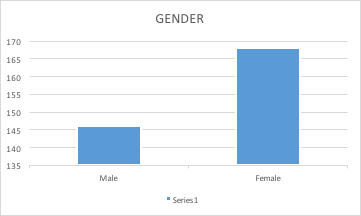 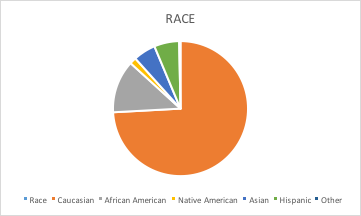 N = 259
Age range = 18-73 yrs old
Participants were surveyed via Mechanical Turk
Multiple scales were used to measure constructs (KISS, CPUI9, SCS, P-MD)
Participants received a small monetary compensation for their participation
The problematic aspects of pornography use are well documented (Foubert, 2017; Perry & Hayward, 2017) the genesis of this behavior is one of much discussion. The analysis done by Volk et al (2016) attempted to extend the discussion of the aspects that mediate sexual shame. Grubbs and colleagues (2015) had developed a mediation model that consisted of Religiosity, moral disapproval, and perceived compulsivity. Volk et al (2016) extended this model in two ways. First, they showed that personal religiosity is an outcome to childhood religiosity followed by the addition of sexual shame as the ultimate outcome or perceived compulsivity. The results showed that variance flowed through all of these mediators as proposed by the hypothesis. However, there was also a variance flow that did not go through perceived compulsivity but instead directly flowed from moral disapproval to sexual shame. 

The analysis done through this research attempted to identify a moderator to explain for this “leakage” that bypasses perceived compulsivity. Self-compassion was identified as the chosen moderator for these relationships based on several factors. Self-compassionate people tend to view themselves and their situations, suffering, mistakes/failures, and weaknesses, with honest awareness rather than through defenses such as denial or anger or protective devices such as an exaggerated focus on their strengths and weaknesses (Neff, 2003). Instead, situations are gently acknowledged without over-identification or disassociation (Neff, 2003; Neff & Germer, 2013). This approach to pornography among users may impact the experience of shame.
Discussion
A PROCESS analysis was conducted through the below model. Conclusions showed that the Self-Compassion Scale – Total (SCSTOT) was not acting as a mediator for Moral Disapproval (P_MD) through the CPUI-9 subscales. It was, however, acting as an independent variable directly on Sexual Shame (KISS). This indicates that while self-compassion has an impact on sexual shame, it does not moderate between moral disapproval and sexual shame. 

Exploration for further research would need to be centered on the factors of mediation between moral disapproval and sexual shame.
NEG
Model from Results
COM
EFF
References
Foubert, J. D. (2017). The Public Health Harms of Pornography: The   	Brain, Erectile Dysfunction, and Sexual Violence. Dignity: A 	Journal on Sexual Exploitation and Violence, 2(3), 6. DOI: 	10.23860/dignity.2017.02.03.06
Grubbs, J. B., Exline, J. J., Pargament, K. I., Hook, J. N., & Carlisle, R. 	D. (2015). Transgression as addiction: Religiosity and moral 	disapproval as predictors of perceived addiction to 	pornography. Archives of Sexual Behavior. 	http://doi.org/10.1007/s10508-013-0257-z
Grubbs, J. B., Hook, J. N., Griffin, B. J., & Davis, D. E. (2015). 	Evaluating outcome research for hypersexual behavior. 	Current Addiction Reports, 2(3), 207–213. 	http://doi.org/10.1007/s40429-015-0061-z
Neff, K.. (2003b). Self-compassion: an alternative conceptualization of 	a healthy attitude toward oneself. Self and Identity, 2, 85–102.
Neff, K. & Germer, C. (2013). A pilot study and randomized controlled 	trial of the mindful self-compassion program. Journal of 	Clinical Psychology, 69(1), 28-44. Doi:10.1002/jclp.21923
Perry, S. L. & Hayward, G. M. (2017). Seeing is (Not) believing: how 	viewing pornography shapes the religious lives of young 	Americans. Social Forces 95(4), 1757-1788. Oxford 	University Press. Retrieved September 15, 2017, from Project 	MUSE database.
Volk, F., Thomas, J., Sosin, L., Jacob, V., & Moen, C. (2016). 	Religiosity, Developmental Context, and Sexual Shame in 	Pornography Users: A Serial Mediation Model. Sexual 	Addiction & Compulsivity, 23(2/3), 244-259. 	doi:10.1080/10720162.2016.1151391
MD
KISS
Hypothesis
This poster describes a hypothesis of how feelings of sexual shame related to personal moral disapproval of pornography use are mediated by perceived addiction and moderated by self-compassion. The findings will extend the literature on mediating and moderating sexual shame related to moral disapproval of pornography use.
SC
NEG
COM
EFF
MD
KISS
SC